Kauno lopšelis – darželis “Rokutis”
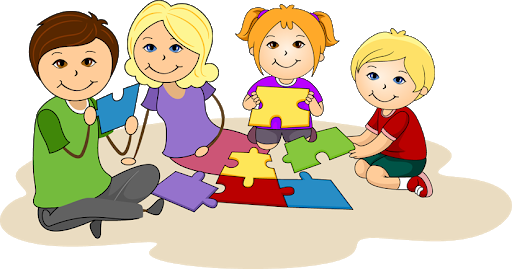 Nuotolinės ugdomosios veiklos ataskaita 
2020 03 30 – 2020 04 03
Psichologė Agnė Lingertaitienė
Ugdymas vyko nuotoliniu būdu per padlet.com prieigą, įstaigos facebook paskyrą,uždaras facebook grupes, asmeniniais psichologės kontaktais.
Šios savaitės tikslai:
Paaiškinti vaikams apie koronavirusą bei nusistatyti šeimos dienotvarę.
Paminėti pasaulinę autizmo supratimo savaitę. 
Leisti laiką su šeima turiningai, atkreipiant dėmesį į tai, jog net ir šeimoje visi skirtingi, patinka skirtingi dalykai, bet tai netrukdo vieniems kitus mylėti bei priimti kokie yra.
Vaikai supažindinti su koronavirusu naudojant video filmuką.
Parengta informacija tėvams (globėjams), kaip kalbėti su vaikais apie koronavirusą ir kokios rutinos laikytis su skirtingo amžiaus vaikais.
Pristatyta vaizdinė medžiaga “Karantino dienos rėžimas”.
Pristatytas ugdomasis video filmukas vaikams “Autizmas. Ką reikia žinoti”.
Pristatyti udomieji filmukai vaikams “Skirtingi, bet drauge” bei “Pažink negalią – paukščiai”.
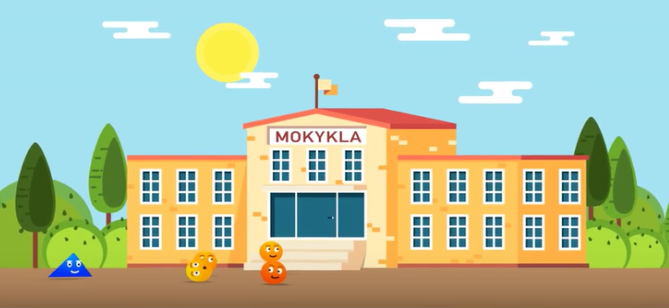 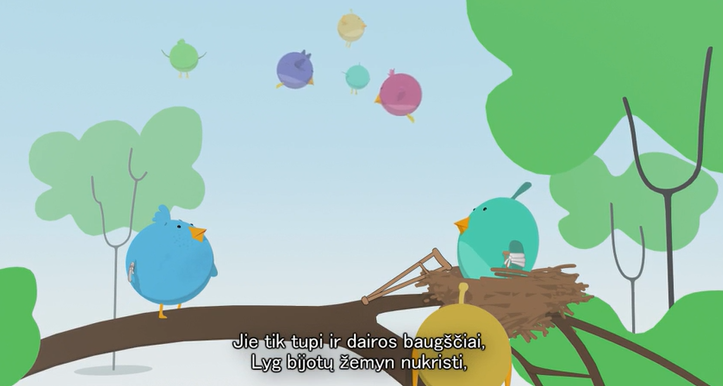 Pateikta veikla bendram šeimos laikui, geresniam vienas kito pažinimui, kiekvieno unikalumui, skirtumams bei panašumams pastebėti.
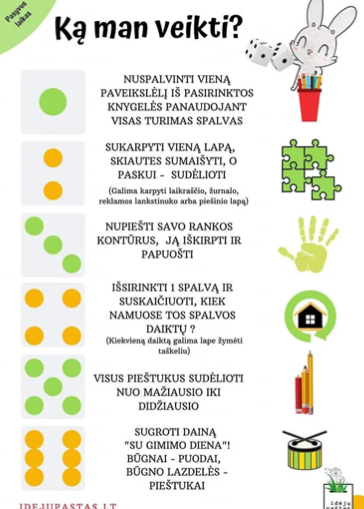 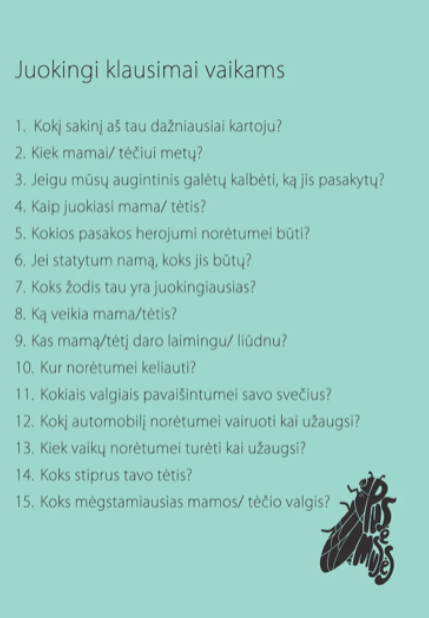 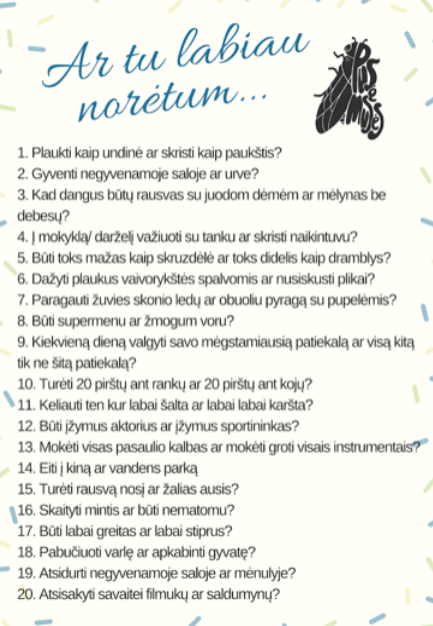 Pateiktas  “stiklainis”,  į kurį tėveliai rašė po vieną pozityvų žodį iš savo bei vaiko pirmos vaiko raidės.
Grįžtamasis ryšys - Mūsų bendrai užpildytas stiklainiukas 
Neirida – nuotykiai , Jovita – juokas;
Gina- gerumas Gustė- geraširdiškumas Arnas- atsakomybė;
Pijus-pilnatvės, Karolis-kantrybės, Gabija - gerumo, Edita- energijos, Žydrūnas - žvitrumo;
Gerumo, Vilties, Svajonių, Ramybės;
Martynas-meilė; Marius-mandagumas; Urtė-užsispyrimas, Kristina-kantrybė;
Marija - meilė  Austė – atjauta, Mindaugas – mielumas;
Eva - entuziazmas, Kristina - Kake Make;
Miglė - meilė, malonumas, Loreta - laimė, linksmybės;
Luka - linksmumo, Matas - meilumo, Jurga - juoko, Arturas – atkaklumo;
Ajaus - apkeliauti, ateities, atgimimo, akimirkų, aiškumo;
Emilija – energijos, Rolanda – Ramybes;
Lina – linksmybės, Gustė – gerumas;
Energija, jaukumo, Virginija-viltis, Dovile – draugyste, Lėja- Laimė;
Gustas - grozis. Ina – istikimybe;
Miglė – meilė, Vilija – viltis;
Sandra-sveikatos, Nojus- nuotaikos, noro;
Lina-Laimė, Mantė – Malonumas.
Pasidalinta paramos vaikams centro vadovės Aušros  Kurienės patarimais: “VISI NAMUOSE: KAIP (SU)GYVENTI”.
Vykdytos nuotolinės psichologinės konsultacijos tėvams asmeniniais psichologės kontaktais:Telefonu, El. paštu, Messenger.
GRĮŽTAMASIS RYŠYS
Ąžuolo ir mamytės rankos (“Drugelių” gr.)
Elžbietos šeimos rankos (“Drugelių” gr.)
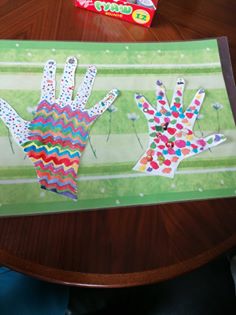 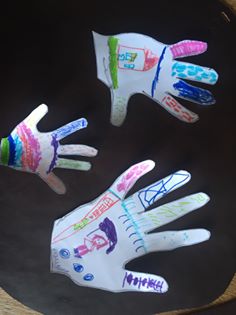 Ačiū už dėmesį
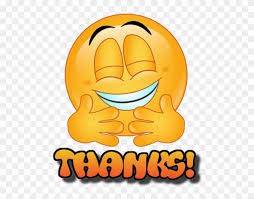